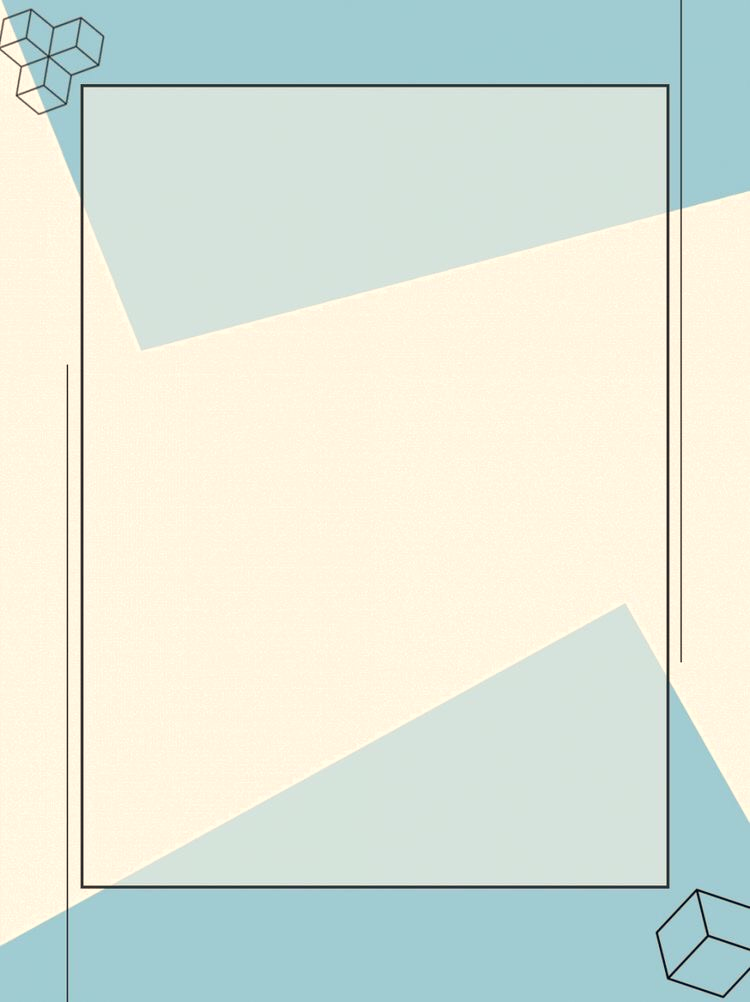 SÁNG KIẾN KINH NGHIỆM
"Ứng dụng phương pháp giáo dục Steam trong hoạt động tạo hình".
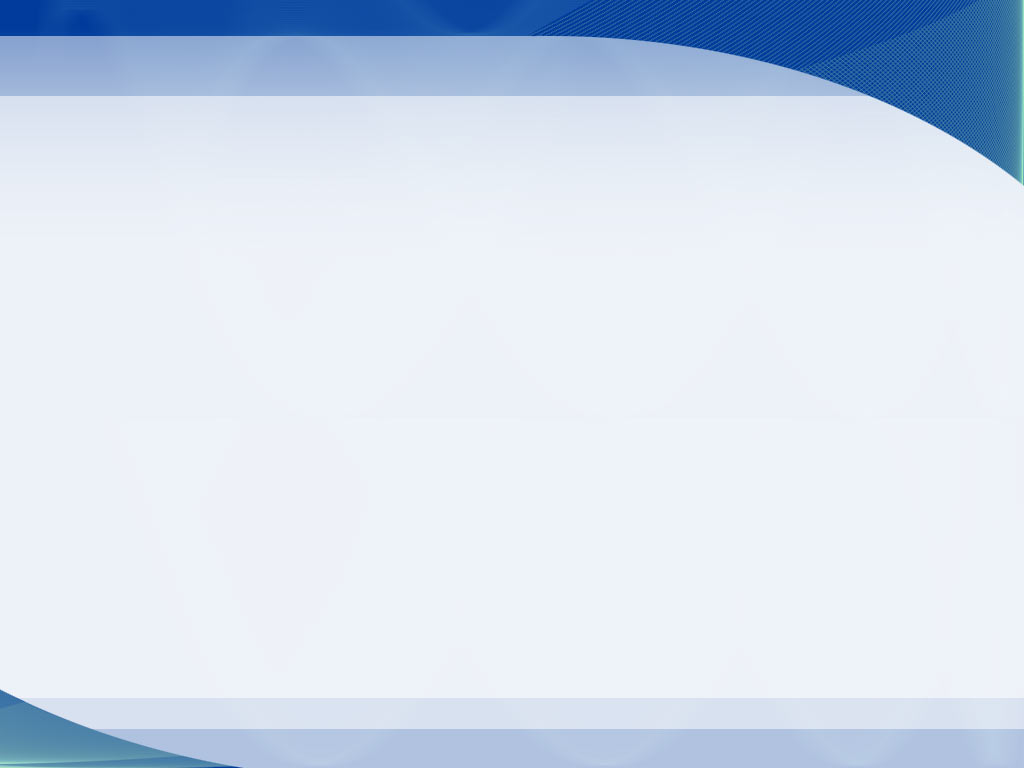 A.  ĐẶT VẤN ĐỀ:
STEAM là mô hình giáo dục mới mẻ, được bổ sung yếu tố Nghệ thuật bên cạnh các yếu tố: Khoa học, Công nghệ, Kỹ thuật và Toán học của mô hình STEM. Nghệ thuật đã biến STEM thành STEAM, góp phần tạo nên một vị trí xứng đáng cho một yếu tố còn chưa được quan tâm trong các cuộc thảo luận cải cách giáo dục.
   Tuy rằng, Khoa học - Công nghệ - Kỹ thuật - Toán học là những bộ môn quan trọng và cần phải được tập trung giảng dạy nhưng không thể đảm đương toàn bộ trọng trách một mình. 
   Để chuẩn bị cho thế hệ tương lai sẵn sàng lãnh đạo thế giới theo xu hướng tiến bộ thì cần tập trung vào những ý tưởng sáng tạo, giúp đem lại cho mỗi cá nhân khả năng cách tân để tiến bộ. 
   Là một giáo viên, hàng ngày được tiếp xúc gần gũi với trẻ, hiểu được mức độ nhận thức của trẻ, bản thân tôi luôn mong muốn được áp dụng phương pháp học tập để giúp trẻ chủ động, tích cực, sáng tạo và phát huy được hết khả năng của bản thân. 
   Chính vì vậy, tôi đã mạnh dạn thực hiện đề tài “Ứng dụng phương pháp giáo dục Steam trong hoạt động tạo hình” cho trẻ lứa tuổi mẫu giáo lớn năm học 2023 - 2024.
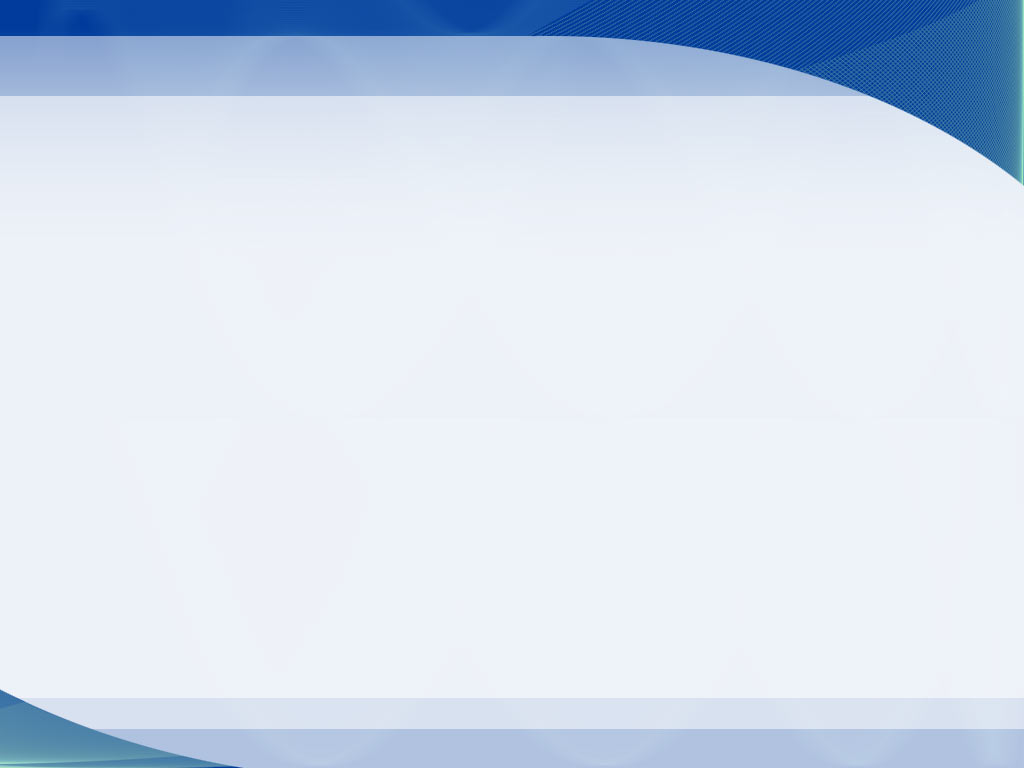 B. GIẢI QUYẾT VẤN ĐỀ:
I. Cơ sở lý luận: 
   Giáo dục STEAM về bản chất được hiểu là trang bị cho trẻ những kiến thức và kỹ năng cần thiết liên quan đến các lĩnh vực khoa học, công nghệ, kỹ thuật, nghệ thuật và toán học. Các kiến thức và kỹ năng này được tích hợp, lồng ghép và bổ trợ cho nhau giúp trẻ không chỉ hiểu biết về nguyên lý mà còn có thể thực hành và tạo ra được những sản phẩm trong cuộc sống hàng ngày. 
   Giáo dục STEAM đã phá đi khoảng cách giữa lý thuyết và thực tiễn, tạo ra những con người có năng lực làm việc một cách sáng tạo. Việc tiếp xúc với chương trình STEAM cũng làm tăng kiến thức cụ thể của trẻ về khoa học, công nghệ, từ đó giúp trẻ thích khám phá, thích tìm hiểu thế giới xung quanh. 
   Hiểu điều này, giáo viên tích cực khuyến khích trẻ tự do thử sức với nhiều ý tưởng khác nhau và không để cho cảm giác “sợ sai” sẽ kiềm chế khả năng của trẻ. Giáo viên sẽ là người luôn lắng nghe đa chiều và mang lại cho trẻ một nền tảng kiến thức thực tế ngay từ khi còn nhỏ.
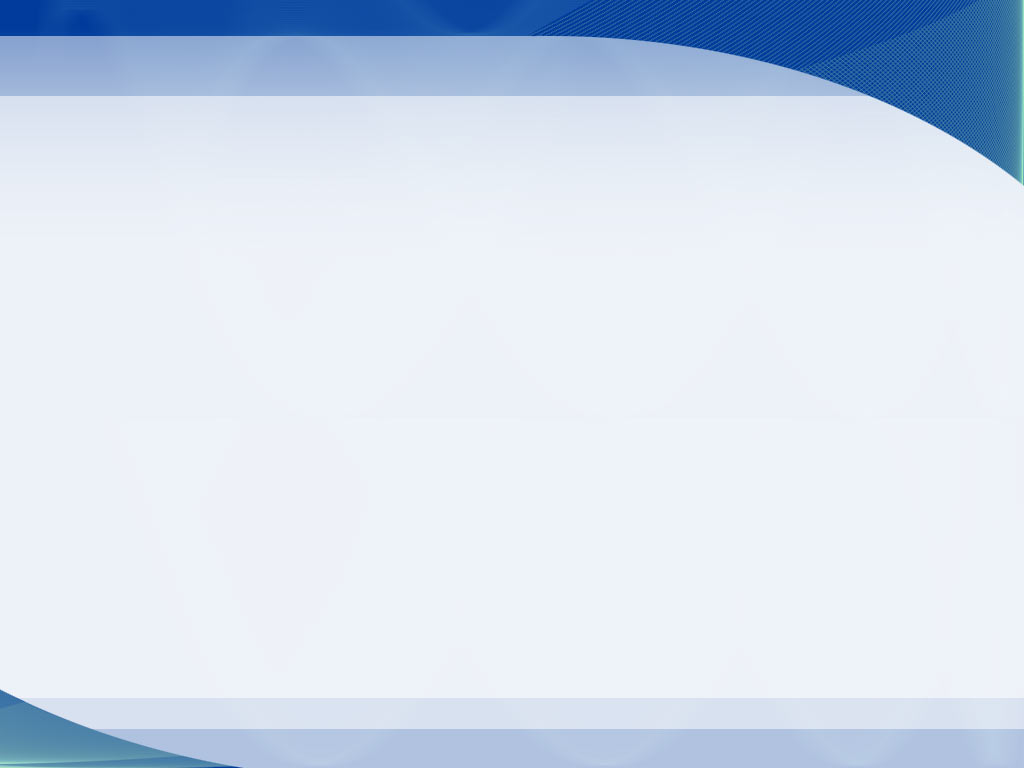 B. GIẢI QUYẾT VẤN ĐỀ:
II. Cơ sở thực tiễn:
1. Ứng dụng phương pháp giáo dục STEAM trong hoạt động tạo hình:
- Trẻ tự khám phá, tự chơi, tự học dưới sự quan sát, tôn trọng sự tự do của giáo viên. Giáo viên chỉ tham gia vào quá trình tìm hiểu của trẻ khi trẻ có những hành vi không phù hợp với chuẩn mực đạo đức. 
- Trẻ học theo hứng thú và sở thích của mình, trẻ tự do lựa chọn cách thức thực hiện, cách khám phá, tìm hiểu sự vật hiện tượng, nguyên vật liệu học tập hay bất kì thứ gì trẻ sáng tạo ra. Giáo viên chỉ là người quan sát nhằm phát hiện ra những điểm mạnh, điểm yếu của trẻ để vun đắp, bồi dưỡng thêm, hỗ trợ trẻ trong việc tìm ra những mối liên hệ giữa các lĩnh vực (toán học, kĩ thuật, khoa học, công nghệ và nghệ thuật) có trong sản phẩm trẻ muốn tạo ra nhằm giúp trẻ phát triển nhận thức một cách toàn diện nhất. 
– Sử dụng nguyên liệu tạo hình đặc biệt, có yếu tố “sáng tạo” để trẻ được thỏa sức phát huy sự sáng tạo của mình, tận dụng hết những nguyên vật liệu xung quanh nhằm tạo ra sản phẩm tạo hình theo ý muốn và trẻ phải tự tìm hiểu, tự sửa lỗi cho đến khi đạt được mục đích. 
- Việc tổ chức hoạt động một cách linh hoạt, tích hợp nhiều lĩnh vực, từ đó tạo điều kiện cho trẻ thỏa sức khám phá. 
- Đề cao việc trẻ được “tự học”, hướng đến các hoạt động ý nghĩa và rèn luyện kĩ năng mềm. Trẻ được trải nghiệm thực tế và rút ra kinh nghiệm cho bản thân. 
   “Ứng dụng phương pháp giáo dục Steam trong hoạt động tạo hình” là mang đến với trẻ những kiến thức, hiểu biết về thế giới xung quanh một cách đơn giản, nhẹ nhàng, gần gũi với những đồ dùng, vật liệu gần gũi, mang đến cho trẻ những điều thú vị trong hoạt động.
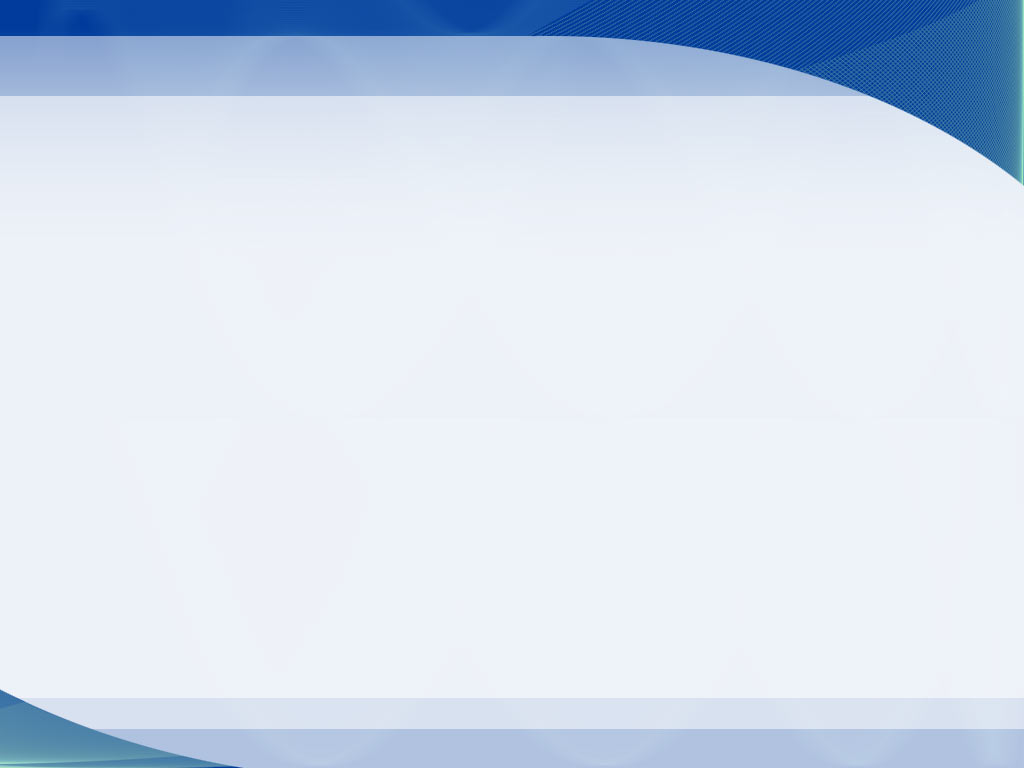 B. GIẢI QUYẾT VẤN ĐỀ:
II. Cơ sở thực tiễn:
2. Thực trạng nghiên cứu:
2.1. Thuận lợi:
* Về nhà trường:
- Trường có lớp học rộng rãi khang trang với sân vườn rộng, lớp học thoáng mát, đầy đủ trang thiết bị và đồ dùng dạy học.
- Được sự quan tâm đầu tư về cơ sở vật chất cũng như chuyên môn của Ban Giám Hiệu nhà trường.
* Về giáo viên:
- Bản thân giáo viên yêu nghề, yêu trẻ, ham học hỏi,luôn cố gắng tìm tòi sáng tạo trong giảng dạy.
- Là giáo viên đã giảng dạy nhiều năm ở các lứa tuổi nên nắm bắt được đặc điểm tâm sinh lý của trẻ lứa tuổi Mầm non.
- Luôn luôn nhận được sự quan tâm, chia sẻ và sự ủng hộ của đồng nghiệp cũng như phụ huynh trong nhà trường.
* Về trẻ:
- Trẻ đã học qua từ lớp nhà trẻ lên mẫu giáo nên đã có kiến thức và kỹ năng nhất định. 
- Trẻ ngoan, có nề nếp tốt, khả năng tiếp thu nhanh.
* Về phụ huynh:
- Đa số phụ huynh học sinh rất quan tâm đến việc học của các con, nhiệt tình ủng hộ các hoạt động học của nhà trường - lớp.
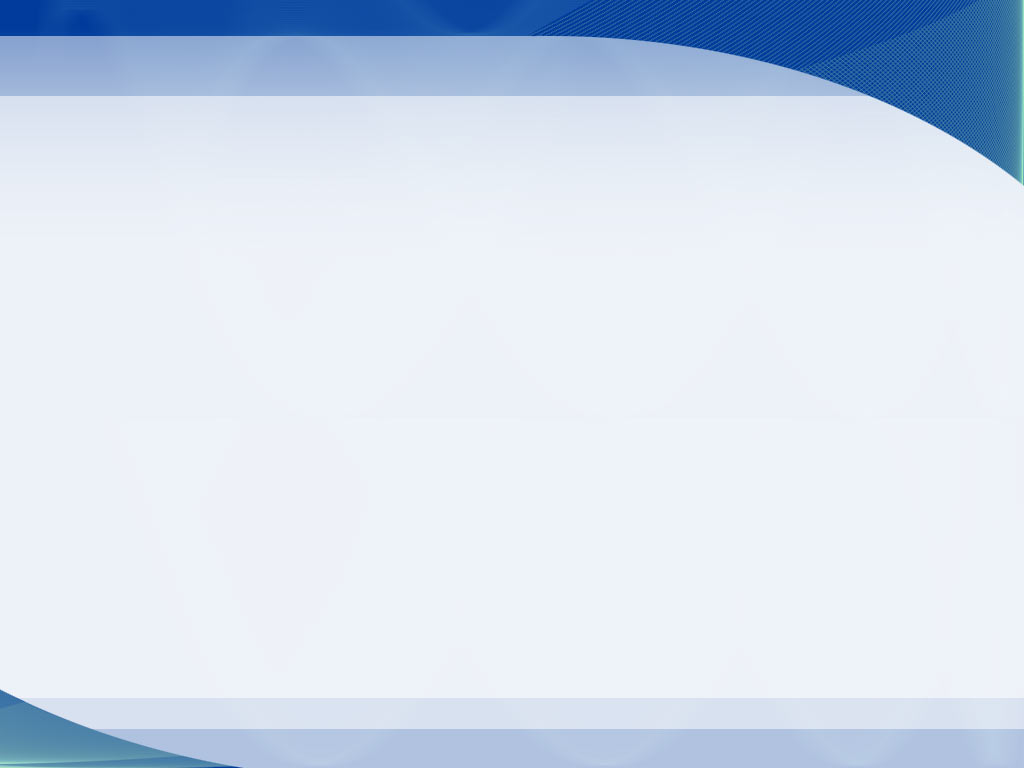 B. GIẢI QUYẾT VẤN ĐỀ:
II. Cơ sở thực tiễn:
2. Thực trạng nghiên cứu:
2.2. Khó khăn:
* Về giáo viên:
- Do mới ứng dụng phương pháp Steam nên giáo viên chưa tích luỹ được nhiều đề tài, nội dung đề chưa phong phú.
- Giáo viên mất nhiều thời gian tham khảo đề tài trên mạng Internet, để lựa chọn đề tài phù hợp với lứa tuổi trẻ MGL và nguyên vật liệu phục vụ hoạt động phù hợp với thực tế của lớp.
* Về học sinh:
- Trong năm học trước, trẻ nghỉ học nhiều do ảnh hưởng dịch Covid nên nề nếp học tập, đặc biệt là kỹ năng tạo hình của trẻ rất hạn chế.
- Một số trẻ khả năng tập trung chú ý kém, còn một số trẻ nhút nhát, chưa mạnh dạn trong các hoạt động.
* Về phụ huynh:
- Một số bậc phụ huynh cho con đi học muộn, không đều, trẻ nghỉ học nhiều ngày trong tuần.
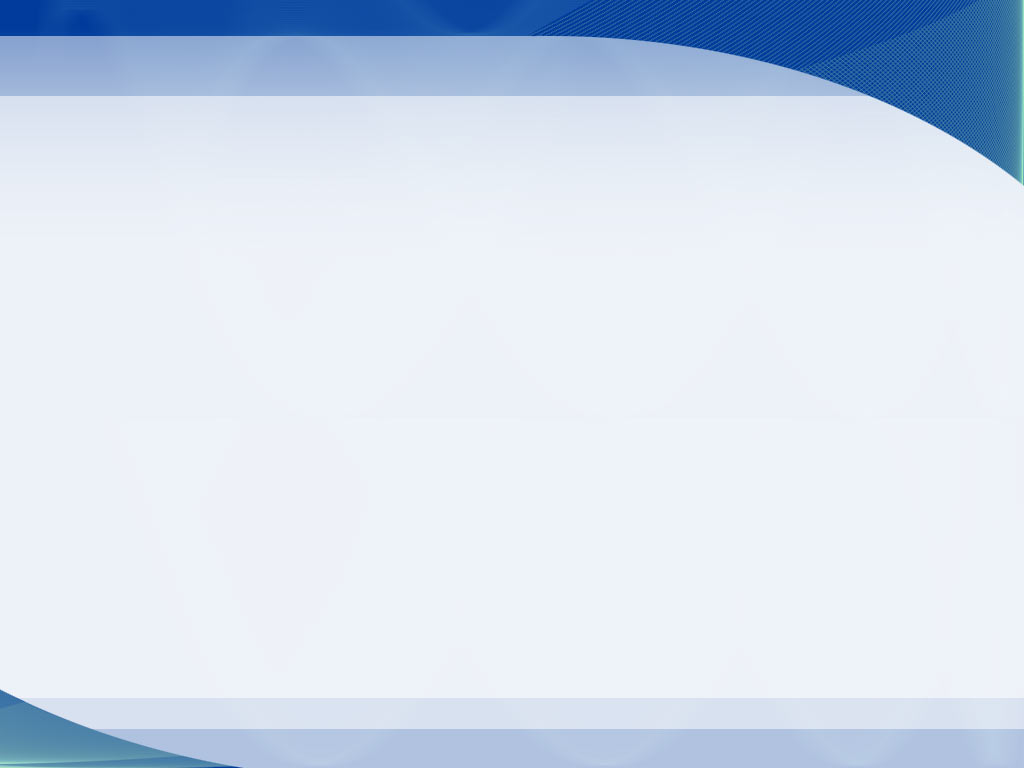 B. GIẢI QUYẾT VẤN ĐỀ:
II. Cơ sở thực tiễn:
2. Thực trạng nghiên cứu:
2.3. Khảo sát thực trạng đầu năm:
   Đầu năm học, trước khi tiến hành xây dựng kế hoạch thực hiện đề tài “Ứng dụng phương pháp giáo dục Steam trong hoạt động tạo hình”, tôi đã tiến hành khảo sát và phân loại trẻ theo từng mức độ. Kết quả khảo sát cụ thể là:
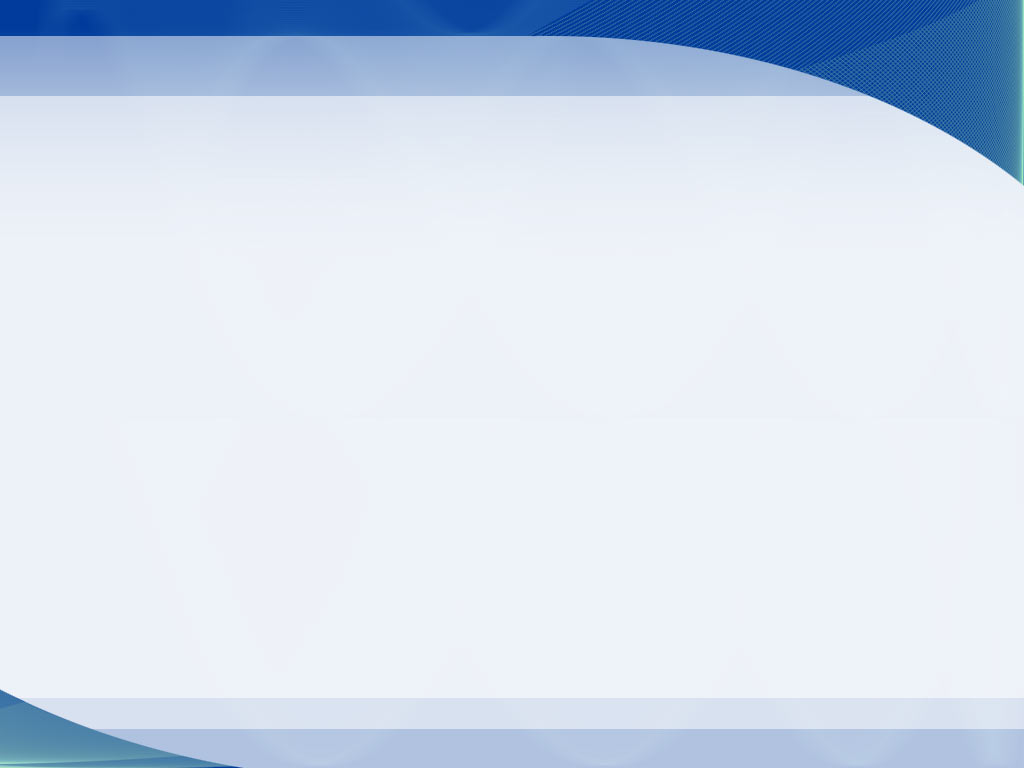 B. GIẢI QUYẾT VẤN ĐỀ:
III. Một số biện pháp "Ứng dụng phương pháp giáo dục STEAM trong hoạt động tạo hình”: 
1. Biện pháp 1. Hệ thống dự án theo tháng:
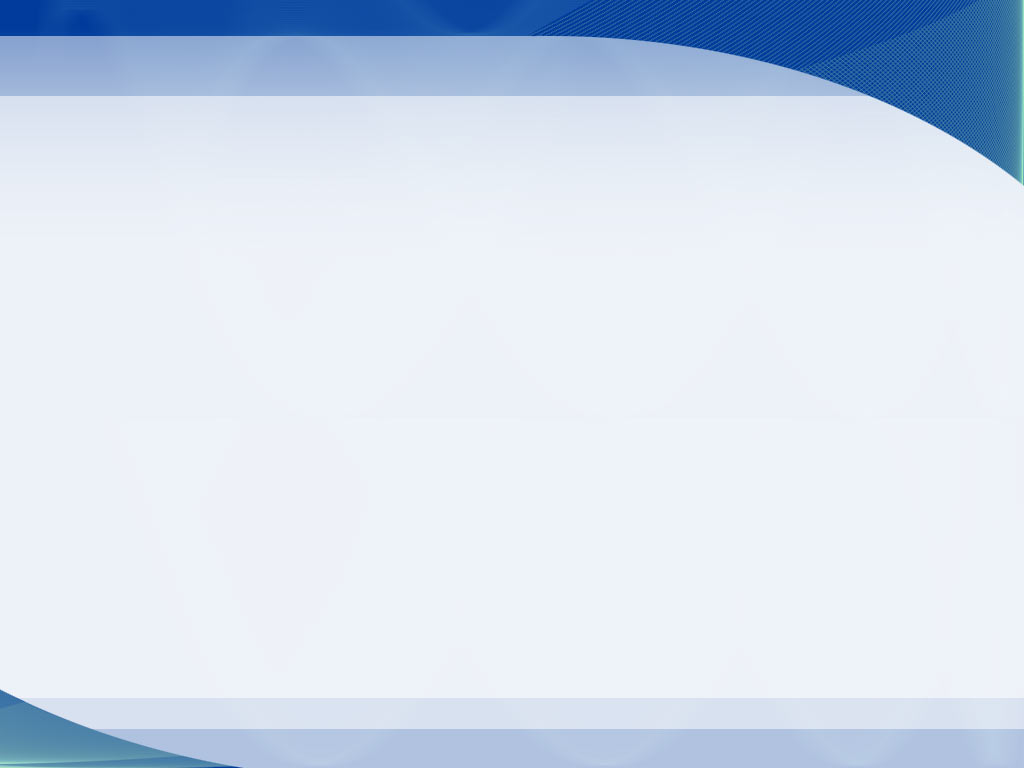 B. GIẢI QUYẾT VẤN ĐỀ:
III. Một số biện pháp "Ứng dụng phương pháp giáo dục STEAM trong hoạt động tạo hình”: 
2. Biện pháp 2. Phương pháp thực hiện dự án: 
2.1. Các bước tiến hành một dự án:
      Thực hiện theo 4 bước sau:
- Bước 1: Giới thiệu với trẻ về dự án trong tháng và khai thác hiểu biết của trẻ về dự án mà trẻ sắp được thực hiện (1 ngày).
 - Bước 2: Tổ chức cho trẻ thảo luận, đưa ra ý tưởng thực hiện và nguyên vật liệu trẻ sẽ sử dụng. Giáo viên cùng trẻ chuẩn bị nguyên vật liệu sẵn có hoặc nhờ sự hỗ trợ nguyên vật liệu từ phụ huynh (1 ngày).
- Bước 3: Tổ chức cho trẻ thực hiện hoạt động theo nhóm (Thời gian thực hiện tùy theo dự án).
- Bước 4: Tổ chức cho trẻ trưng bày sản phẩm (1 ngày).
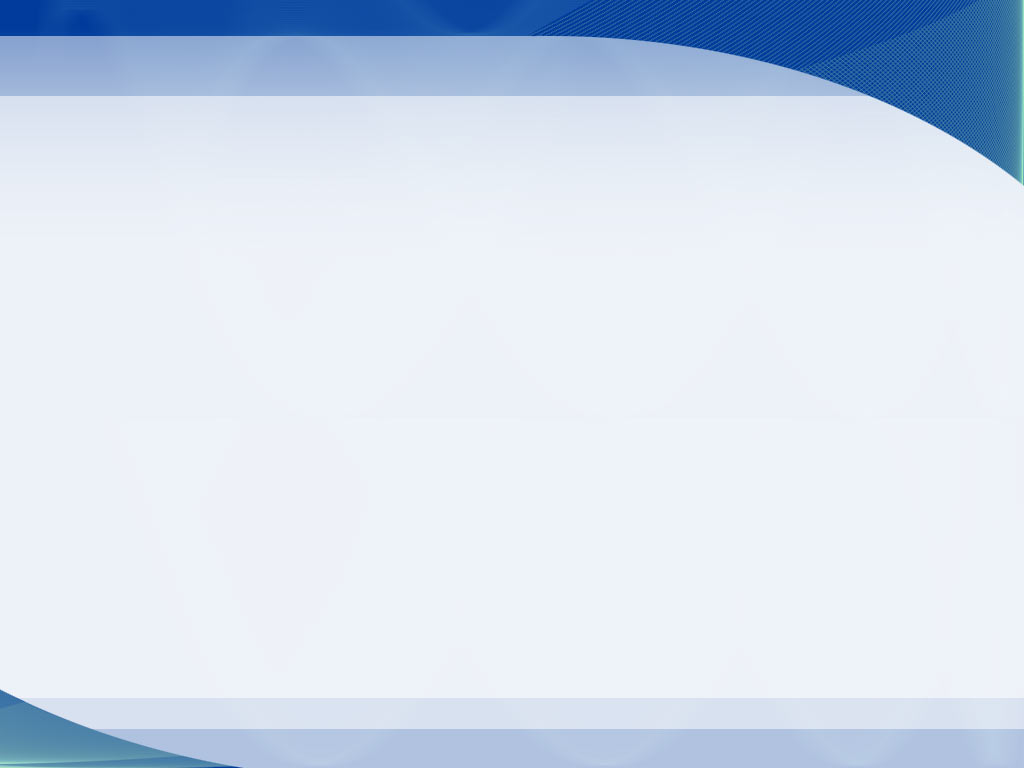 B. GIẢI QUYẾT VẤN ĐỀ:
III. Một số biện pháp "Ứng dụng phương pháp giáo dục STEAM trong hoạt động tạo hình”: 
2. Biện pháp 2. Phương pháp thực hiện dự án: 
2.2.  Thực hiện dự án Steam thông qua hoạt động học tạo hình:
  Và trong thời gian qua, tôi đã thực hiện được 4 hoạt động dự án đó là: 
- Dự án: Đèn lồng cá trung thu (Tháng 9)
- Dự án: Bàn tay Robot (Tháng 10)
- Dự án: Ngôi nhà chống lũ (Tháng 11)
Đây là những hoạt động, dự án trung bình hay còn gọi là được giới hạn từ 40 giờ đến 1 tuần.
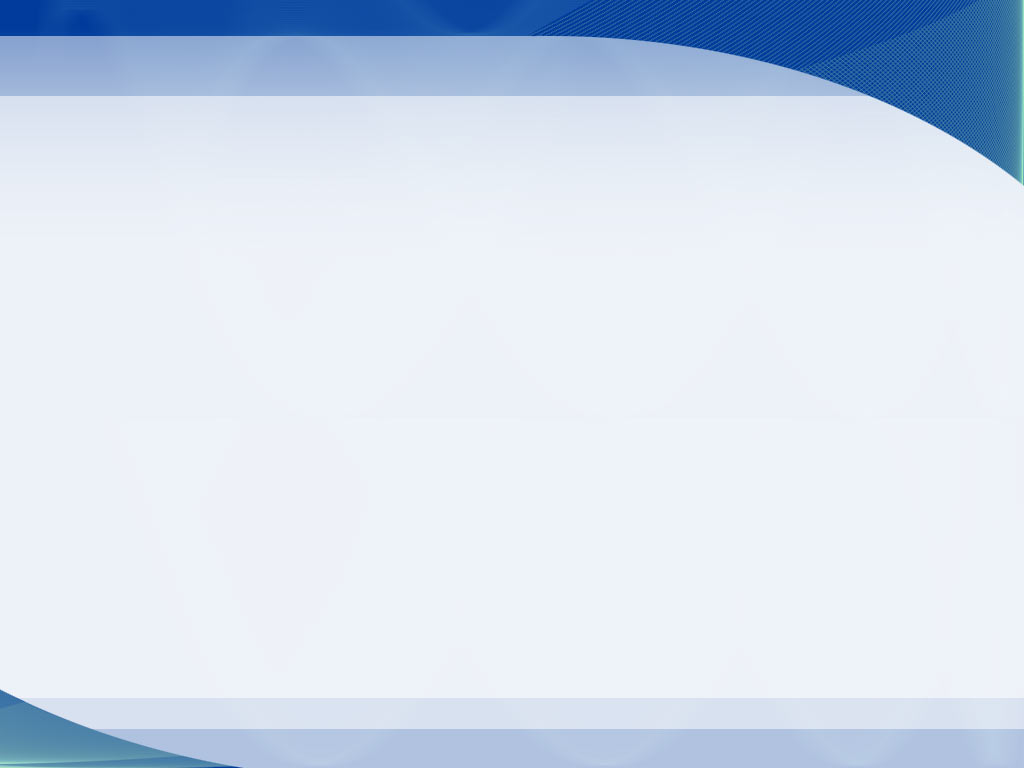 B. GIẢI QUYẾT VẤN ĐỀ:
Tháng 9. Dự án “Đèn lồng cá trung thu”: 
- Bước 1: Câu hỏi truy vấn về ngày Tết trung thu (1 ngày).
+ Trong tháng 9 có một ngày Tết giành cho các con, đó là ngày gì?
+ Trong ngày Tết trung thu sẽ có những hoạt động gì?
+ Các con hãy kể tên các loại đèn lồng Trung thu?
+ Nếu được tự tay tạo ra một chiếc đèn lồng cá, các con sẽ làm ntn?
- Bước 2: Trò chuyện về ý tưởng thực hiện và nguyên vật liệu trẻ sẽ sử dụng để tạo ra đèn lồng cá (1 ngày). 
+ Các con đã có ý tưởng làm đèn lồng cá như thế nào?
+ Các con hãy thể hiện ý tưởng của nhóm mình trên giấy nhé.
+ Các con sẽ dùng nguyên liệu gì để làm đèn lồng cá?
+ Giao nhiệm vụ: Các con sẽ cùng nhau chuẩn bị nguyên vật liệu để ngày mai chúng ta sẽ thực hiện dự án “Đèn lồng cá trung thu” nhé.
- Bước 3: Tổ chức thực hiện hoạt động (1- 2 ngày).
+ Ngày 1: Tô màu lõi giấy, chấm màu vào giấy ăn.
+ Ngày 2: Vẽ trang trí  thân cá, cắt giấy tạo thành đuôi cá, hoàn thiện sản phẩm
- Bước 4: Trưng bày sản phẩm (1 ngày ).
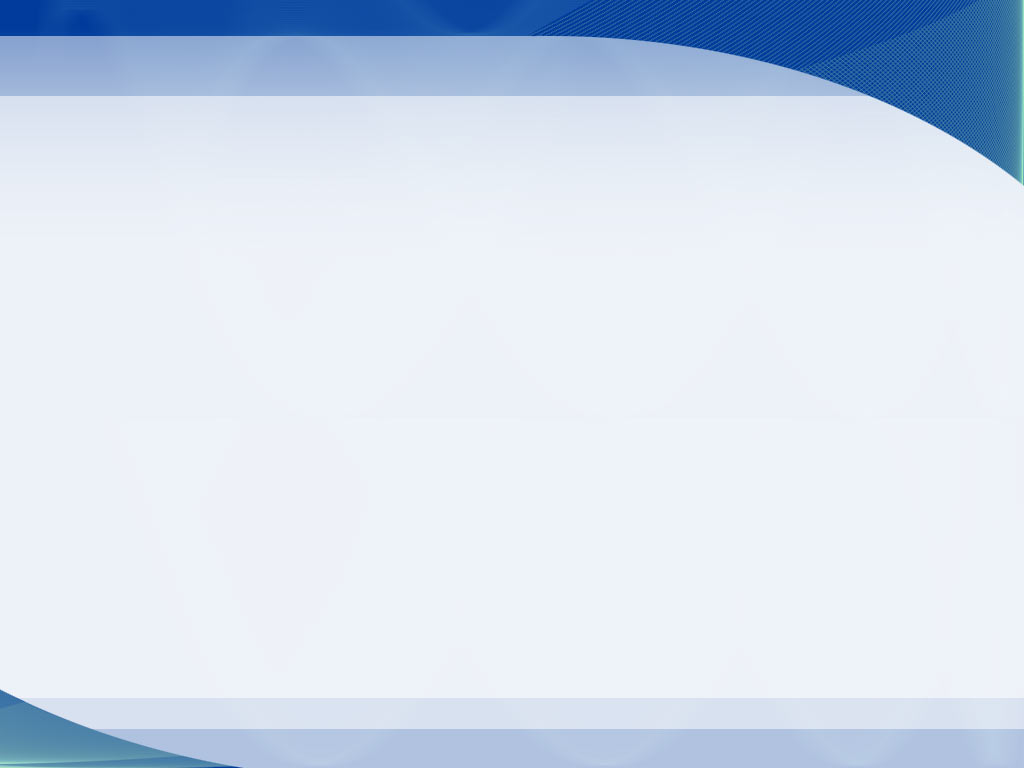 B. GIẢI QUYẾT VẤN ĐỀ:
Tháng 9. Dự án “Đèn lồng cá trung thu”: 
- Trẻ học được gì qua dự án này: 
+ Thông qua dự án đầu tiên này, trẻ bước đầu có kỹ năng phối hợp theo nhóm thông qua hoạt động thảo luận nhóm.
+ Phát huy tính tư duy sáng tạo, giúp trẻ tri giác tốt hơn và làm việc hiệu quả hơn.
+ Giúp trẻ rèn luyện tốt các kĩ năng vận động tinh, khéo léo của đôi bàn tay.
+ Giúp trẻ hứng thú hơn khi được đến trường, mong muốn đến lớp để được học cùng cô và bạn bè.
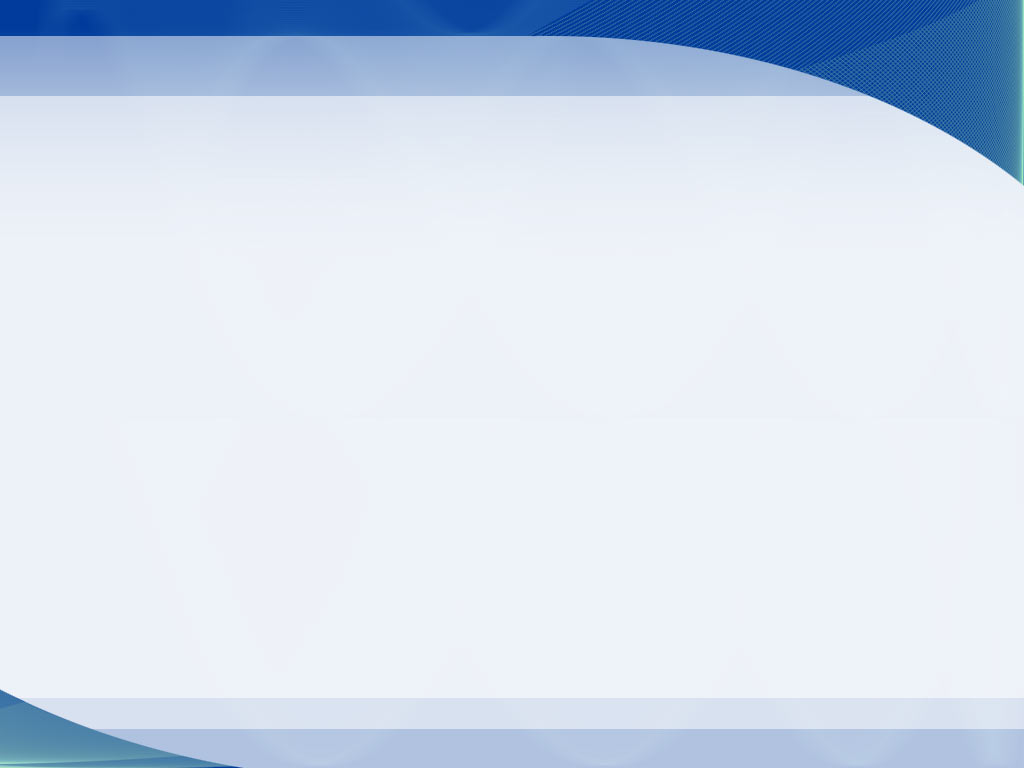 B. GIẢI QUYẾT VẤN ĐỀ:
Tháng 10. Dự án “Bàn tay Robot”: 
-  Bước 1. Khám phá sự kỳ diệu của đôi bàn tay (1 ngày):
+ Bàn tay giúp chúng ta làm gì mỗi ngày?
+ Các con có biết mỗi người có mấy bàn tay?
+ Một bàn tay có mấy ngón tay?
+ Các ngón tay trên bàn tay cử động ntn?
+ Xem phim chụp xương bàn tay.
- Bước 2. Thảo luận ý tưởng thiết kế và chuẩn bị nguyên liệu (1 ngày):
+ Các con đã tìm hiểu về sự kì diệu của đôi bàn tay, các con sẽ có ý tưởng gì để làm một bàn tay Robot có thế cử động được?
+ Để thiết kế một bàn tay Robot các cần những nguyên liệu gì?
- Bước 3. Tổ chức thực hiện hoạt động theo nhóm (2 ngày):
+ Ngày 1: Trẻ in bàn tay trên giấy bìa và cắt hình bàn tay.
+ Ngày 2: Trẻ cùng cô gắn khớp tay cho các ngón tay theo đúng các khớp của một bàn tay và luồn dây qua các khớp để giúp các ngón tay có thể cử động nắm vào và xòe ra khi kéo dây. 
- Bước 4. Trưng bày sản phẩm (1 ngày).
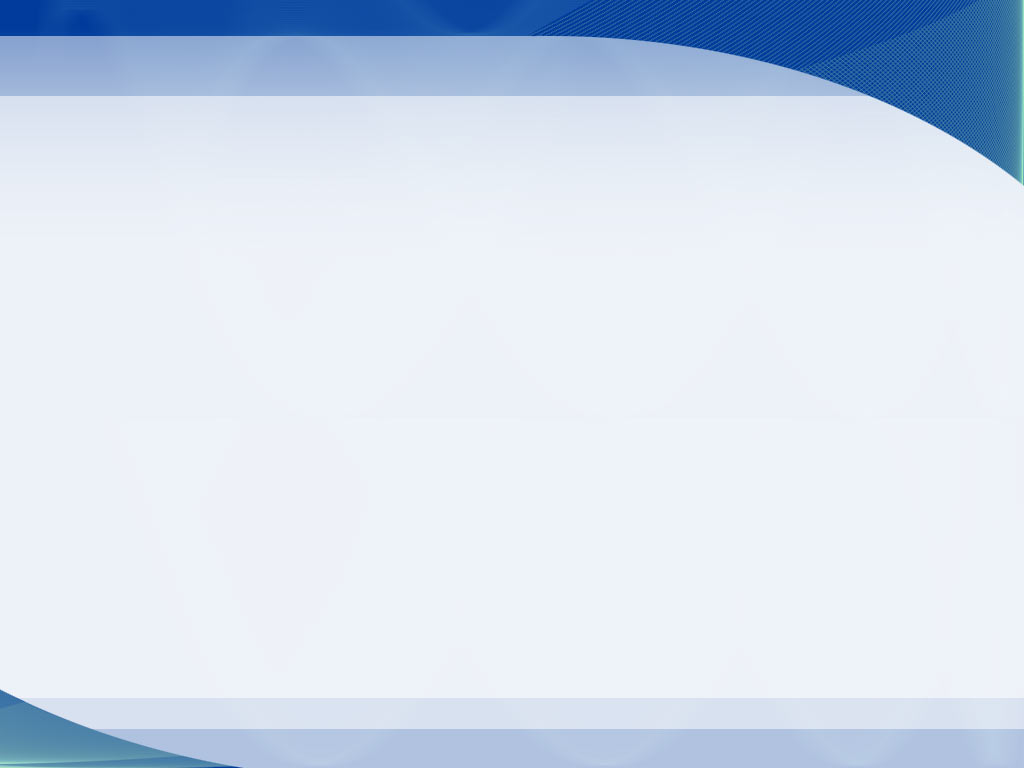 B. GIẢI QUYẾT VẤN ĐỀ:
Tháng 10. Dự án “Bàn tay Robot”: 
- Trẻ học được gì thông qua dự án này:
+ Trẻ được tìm hiểu về sự kì diệu của đôi bàn tay, biết được tác dụng rất cần thiết của tay trong mọi hoạt động hàng ngày.
+ Trẻ biết được cơ chế hoạt động của bàn tay cử động được nhờ các khớp ngón tay.
+ Trẻ biết với sự hỗ trợ của bàn tay Robot, người khuyết tật có thể làm việc dễ dàng.
+ Rèn luyện kỹ năng sử dụng kéo cho trẻ, rèn tính kiên trì và cố gắng tạo ra sản phẩm.
+ Trẻ rất thích thú và ham học hơn, tạo niềm vui cho cả học sinh và phụ huynh khi trẻ được trải nghiệm dự án “Bàn tay Robot”.
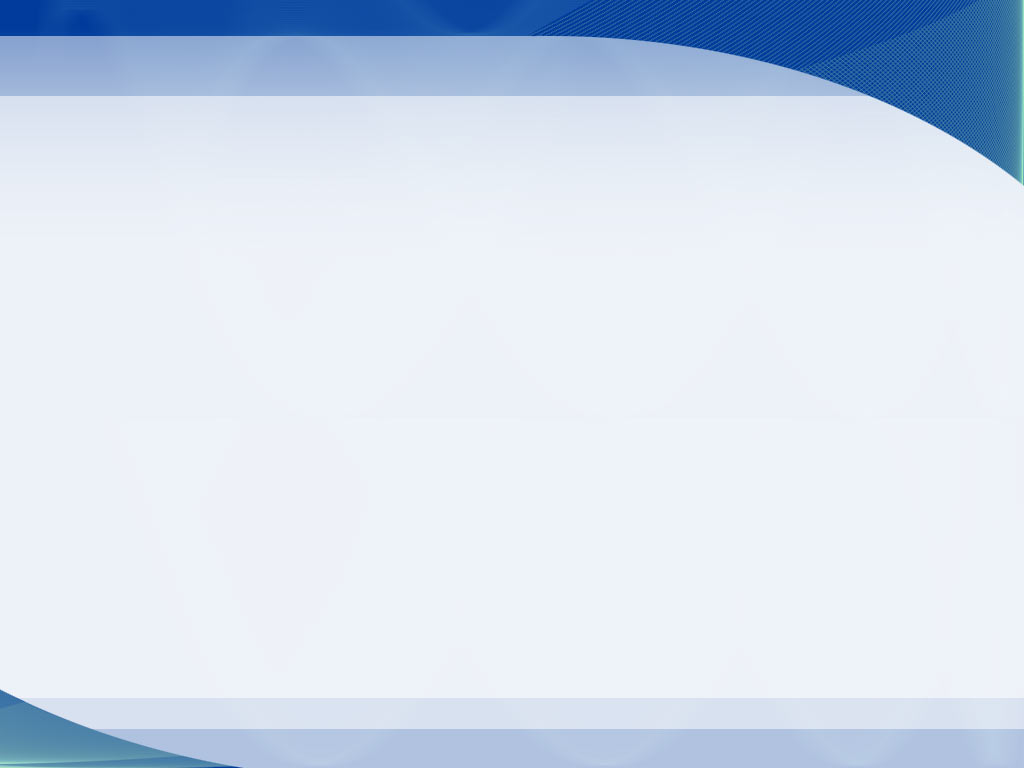 B. GIẢI QUYẾT VẤN ĐỀ:
Tháng 11. Dự án “Ngôi nhà chống lũ”: 
- Bước 1. Khám phá khai thác hiểu biết của trẻ (1 ngày): 
+ Xem một số phóng sự về tình hình bão lũ và đời sống khó khăn của người dân vùng lũ.
+ Các con có cảm nhận gì khi xem những phóng sự về tình hình bão lũ ở các tỉnh miền trung?
+ Bão lũ xảy ra, cuộc sống của mọi người như thế nào?
+ Các ngôi nhà khi lũ về sẽ ra sao?
+ Các con có ý tưởng gì để giúp mọi người chống lũ không?
+ Các con suy nghĩ về ý tưởng làm một “Ngôi nhà chống lũ” và để thực hiện ý tưởng đó cần có nguyên liệu gì?
- Bước 2. Thảo luận ý tưởng và chuẩn bị nguyện liệu thực hiện:
+ Các con thể hiện ý tưởng về ngôi nhà chống lũ của nhóm mình trên giấy.
+ Với bản thiết kế này, ngôi nhà phải làm bằng nguyên liệu gì để nổi được ở trên mặt nước?
+ Thí nghiệm "Vật nổi – Vật chìm” => Trẻ lựa chọn nguyên liệu phù hợp.
- Bước 3. Tổ chức thực hiện hoạt động theo nhóm (1 ngày)
- Bước 4: Trưng bày sản phẩm (1 ngày)
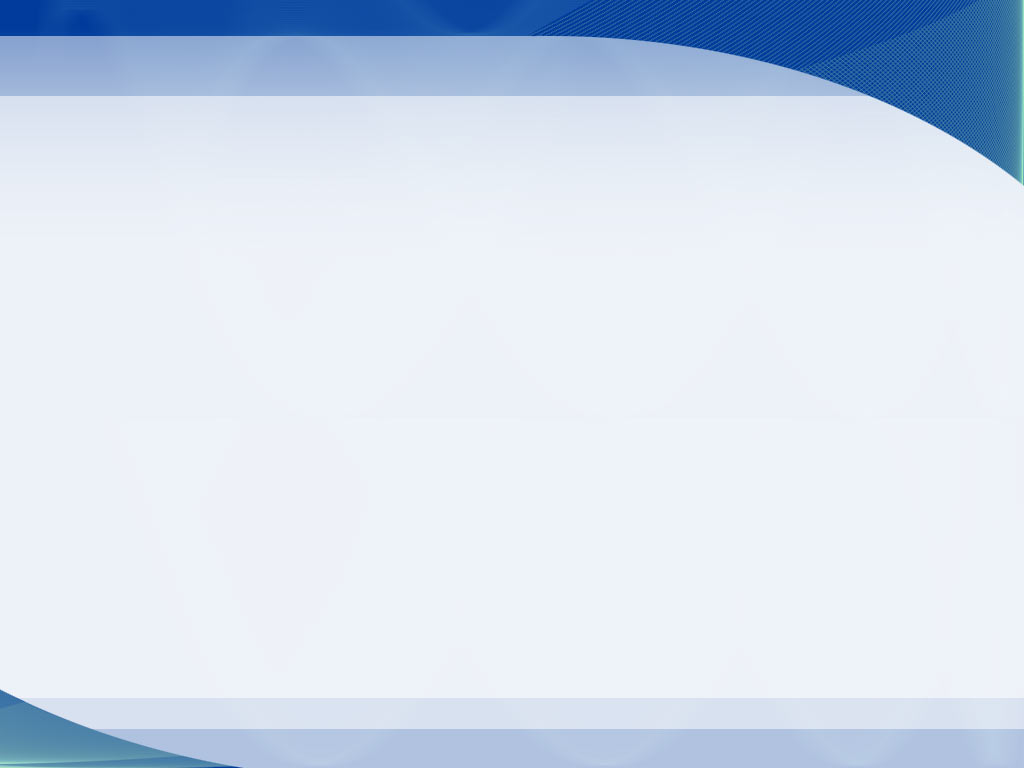 B. GIẢI QUYẾT VẤN ĐỀ:
Tháng 11. Dự án “Ngôi nhà chống lũ”: 
- Trẻ học được gì thông qua dự án này:
+ Trẻ biết yêu thương, cảm thông với khó khăn của người dân vũng lũ.
+ Trẻ hào hứng hăng say mong muốn tạo ra sẩn phẩm giúp ích được cho người dân vùng lũ lụt.
+ Trẻ được tăng cường khả năng phối hợp thông qua hoạt động thảo luận nhóm.
+ Thông qua việc gắn kết giữa các chai nhựa/vỏ sữa tạo thành khối, rèn kĩ năng khéo léo, phát triển vận động tinh của các cơ ngón tay và cổ tay tốt hơn.
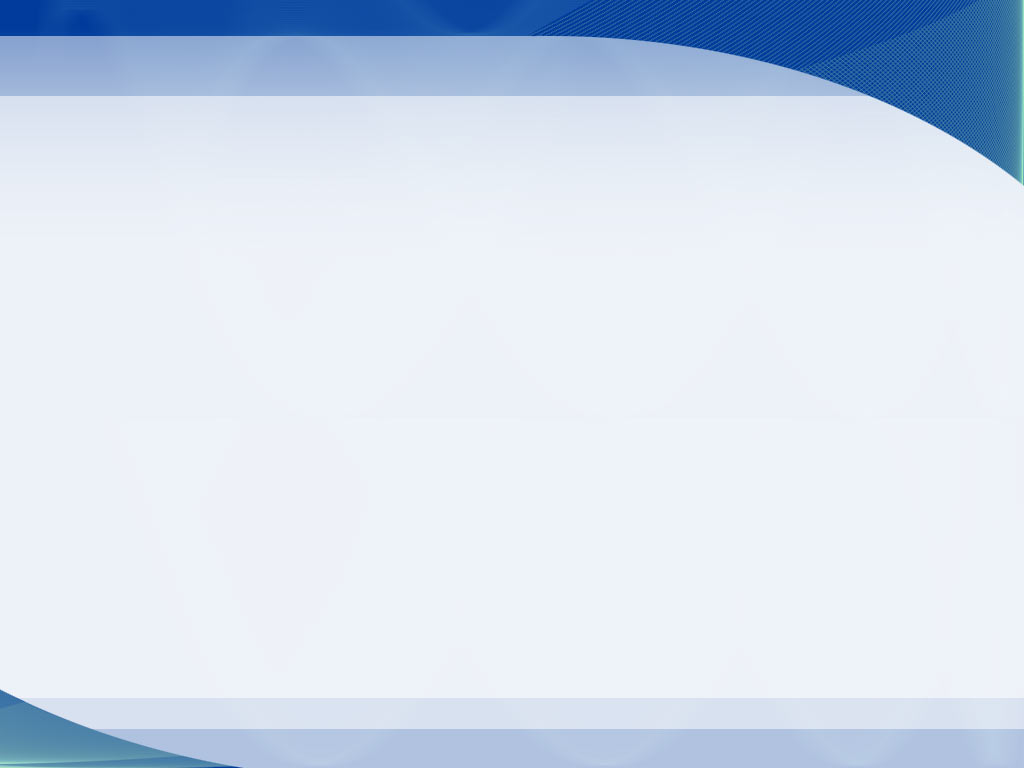 B. GIẢI QUYẾT VẤN ĐỀ:
2. Biện pháp 2. Phương pháp thực hiện dự án: 
2.3. Ứng dụng dự án Steam về ngày hội ngày lễ trong hoạt động tạo hình:
- Bước 1: Giới thiệu tên dự án ngày hội ngày lễ và khai thác hiểu biết của trẻ (1 ngày).
 - Bước 2: Tổ chức cho trẻ thảo luận, đưa ra ý tưởng thực hiện và nguyên vật liệu trẻ sẽ sử dụng. Giáo viên cùng trẻ chuẩn bị nguyên vật liệu sẵn có hoặc nhờ sự hỗ trợ nguyên vật liệu từ phụ huynh (1 ngày).
- Bước 3: Tổ chức cho trẻ thực hiện hoạt động theo nhóm (Thời gian thực hiện tùy theo dự án).
- Bước 4: Tổ chức cho trẻ trưng bày sản phẩm (1 ngày).
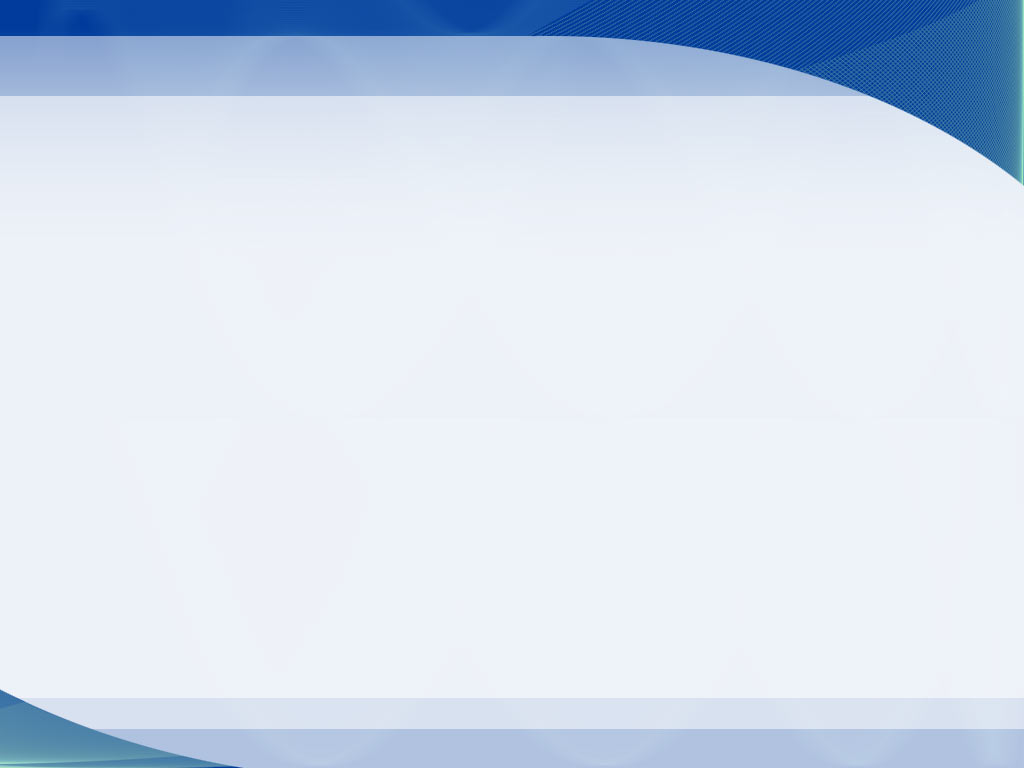 B. GIẢI QUYẾT VẤN ĐỀ:
2. Biện pháp 2. Phương pháp thực hiện dự án: 
2.3. Ứng dụng dự án Steam về ngày hội ngày lễ trong hoạt động tạo hình:
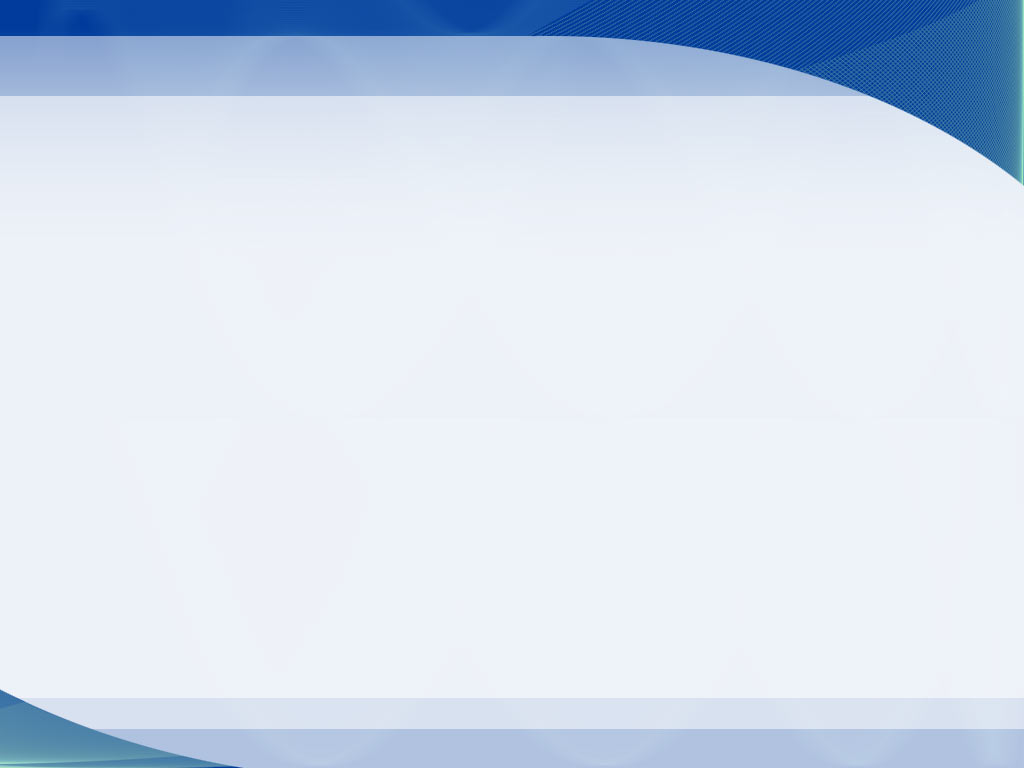 B. GIẢI QUYẾT VẤN ĐỀ:
2. Biện pháp 2. Phương pháp thực hiện dự án: 
2.3. Ứng dụng dự án Steam về ngày hội ngày lễ trong hoạt động tạo hình:
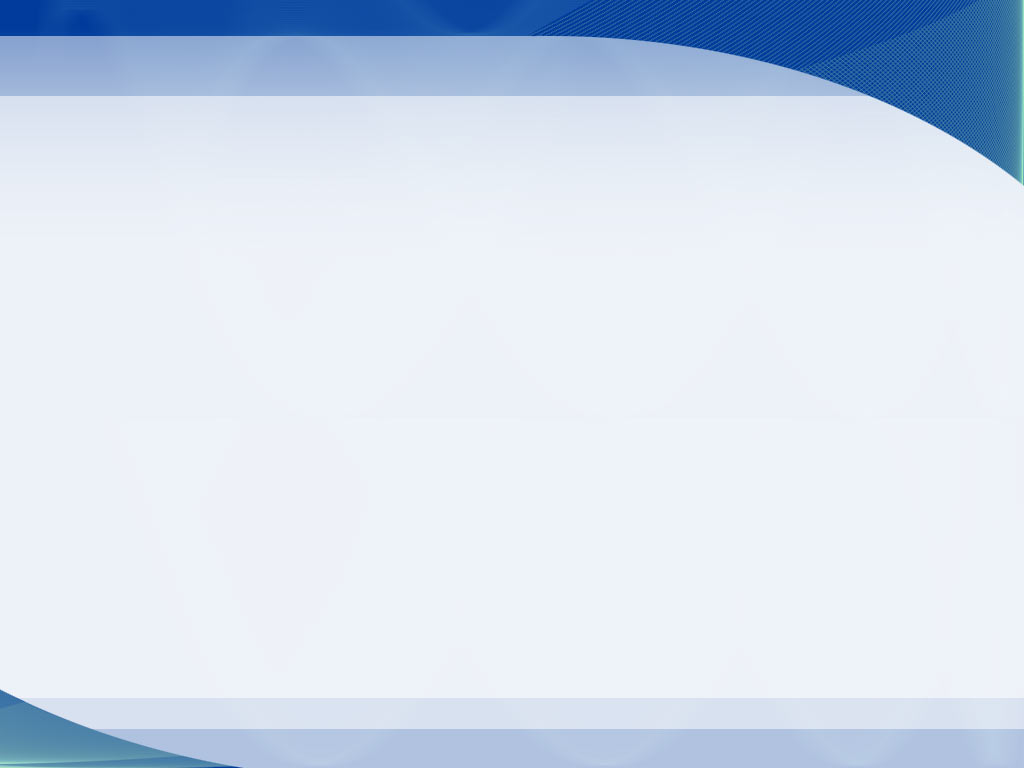 B. GIẢI QUYẾT VẤN ĐỀ:
IV. Kết quả thực hiện:
 * Đối với trẻ:
- Trẻ được củng cố rèn luyện thêm các kĩ năng vận động tinh của các cơ ngón tay thông qua việc cắt giấy, cầm bứt vẽ và tô màu, chấm hồ phết hồ và dán, góp phần cải thiện tốt hơn các kĩ năng vận động tinh còn yếu của trẻ. 
- Trẻ biết yêu quý và trân trọng sản phẩm của mình tạo ra. 
- Trẻ phát huy tính sáng tạo trong quá trình thực hiện dự án.
- Trẻ đi học tích cực, thích đến lớp để được hoạt động cùng cô và các bạn.
- Trẻ được tham gia thảo luận nhóm, thảo luận cùng cô trong quá trình tìm hiểu khai thác hiểu biết và khả năng vận dụng đưa ra ý tưởng thực hiện.
- Điều đặc biệt hơn nữa giúp trẻ rèn luyện được sự tự tin, chia sẻ trong quá trình học tập tại lớp mầm non.
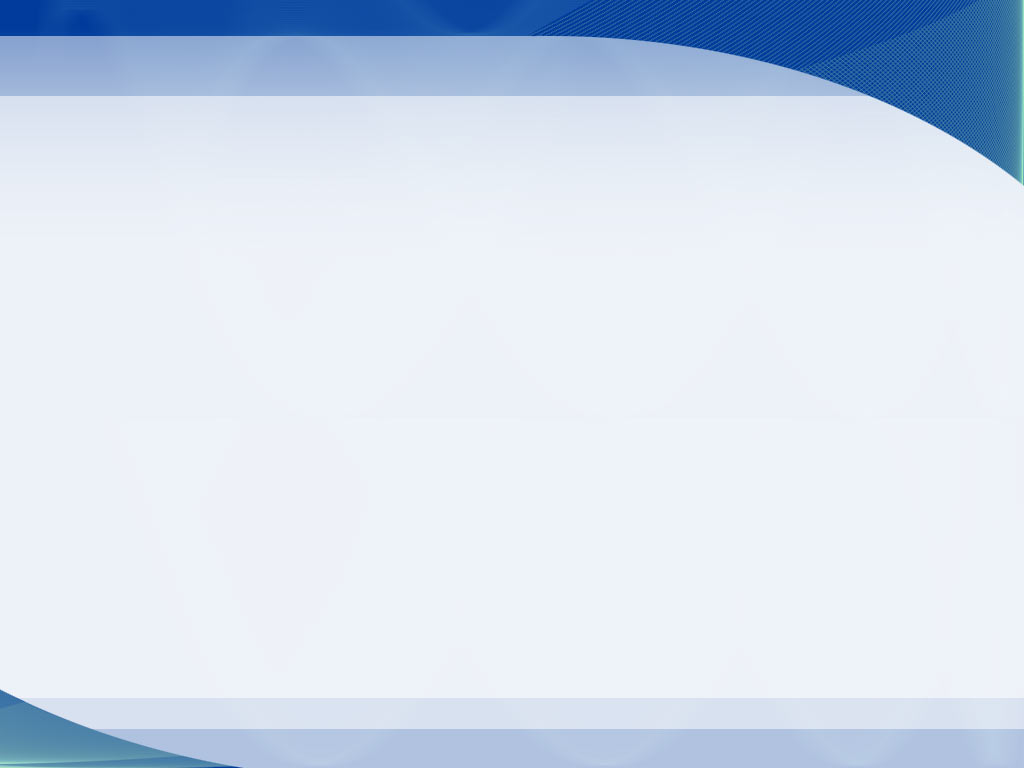 B. GIẢI QUYẾT VẤN ĐỀ:
IV. Kết quả thực hiện:
 * Đối với giáo viên:
- Đây  cũng là những hoạt động đòi hỏi giáo viên cần có sự nghiên cứu tìm tòi và sáng tạo, tạo điểm mới lạ hấp dẫn và phù hợp với khả năng của trẻ, giúp trẻ phát huy được tính tích cực của mình hết khả năng.
* Đối với phụ huynh:
- Thông qua hoạt động hỗ trợ sưu tầm nguyên vật liệu từ phía phụ huynh, cũng phần nào giúp phụ huynh hiểu được tầm quan trọng của các hoạt động tham gia tại lớp học, thay đổi quan niệm đến lớp chỉ cần được chăm sóc là đủ.
- Thông qua các hoạt động này, các bậc phụ huynh cũng cảm thấy niềm vui của các con khi đến trường.
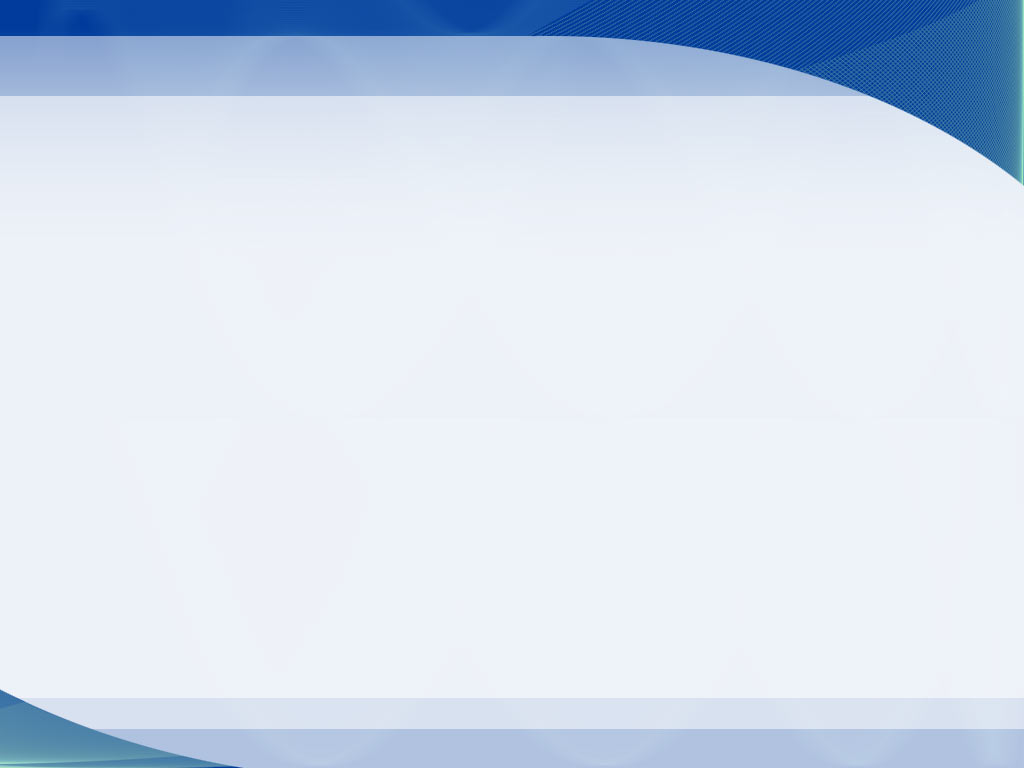 C. KẾT LUẬN – KIẾN NGHỊ:
I. Kết luận:
   Không chỉ dừng lại với các kết quả mà trẻ đã đạt được trong thời gian qua, tôi sẽ tiếp tục cố gắng tìm tòi, xây dựng thêm nhiều hoạt động nghệ thuật sáng tạo trong hoạt động tạo hình hơn nữa để giúp trẻ phát huy khả năng sáng tạo trong cuộc sống hàng ngày.
   Để làm được điều này, người giáo viên mầm non không chỉ yêu nghề mến trẻ mà còn phải biết tự rèn luyện, kiên trì học hỏi, kịp thời nắm bắt những tiến bộ khoa học của công nghệ thông tin để trang bị cho mình lượng kiến thức cần thiết trong việc giảng dạy và truyền thụ kiến thức tới trẻ.
   Việc trẻ tham gia hoạt động tạo hình là một hoạt động vô cùng quan trọng hàng ngày đối với trẻ không thể thiếu, nó góp phần giúp trẻ được hoạt động sáng tạo chủ động tích cực không nhàm chán.
  Qua việc thực hiện sáng tạo trong hoạt động góc tạo hình giúp trẻ hứng thú tập trung hơn, trẻ thể hiện được sự khéo léo, óc tưởng tượng, sự giao lưu bạn bè, giúp trẻ hoạt động tích cực một cách tự nguyện.
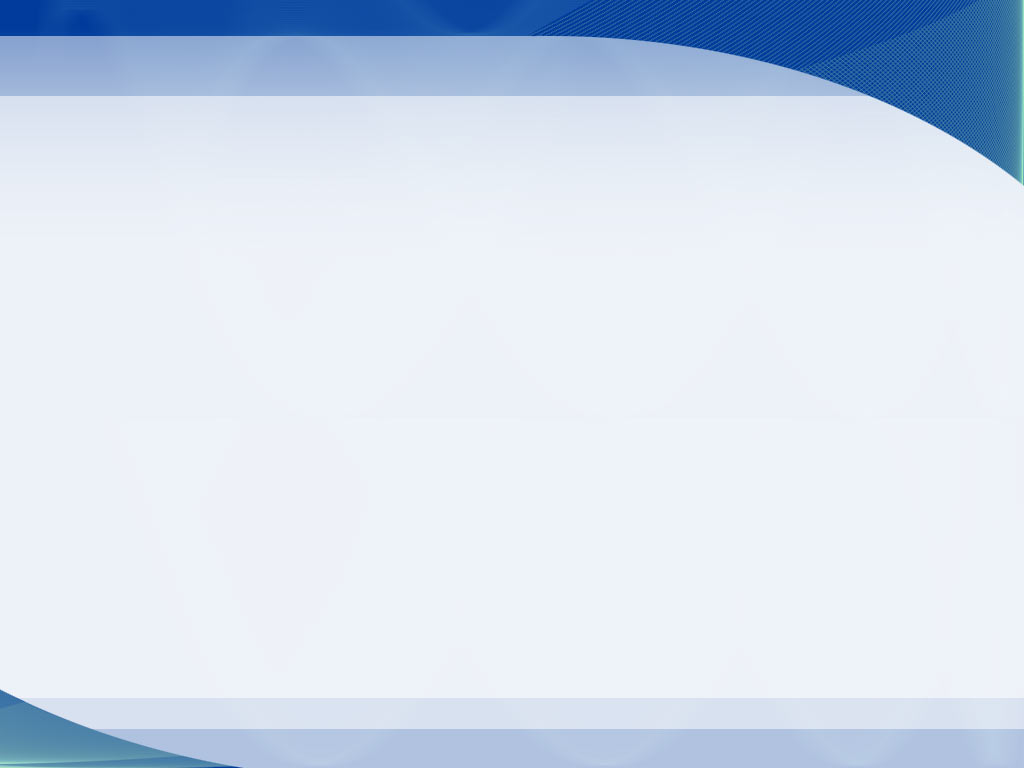 C. KẾT LUẬN – KIẾN NGHỊ:
III. Kiến nghị:
    Đề xuất bổ sung đồ dung đồ chơi, trang thiết bị hiện đại để việc chăm sóc giáo dục trẻ được thuận lợi, tạo điều kiện cho trẻ phát triển toàn diện giúp trẻ có tiền đề vững chắc vào trường tiểu học.
    Rất mong nhận được thêm sự quan tâm giúp đỡ của BGH nhà trường cũng như sự quan tâm tạo điều kiện hơn nữa của các bậc phụ huynh để tôi hoàn thành đề tài trong năm học này.
    Rất mong lãnh đạo các cấp tiếp tục thường xuyên tổ chức các buổi học chuyên đề, các tiết dạy mẫu… để giáo viên chúng tôi có nhiều cơ hội học hỏi trau dồi về chuyên môn, kinh nghiệm trong giảng dạy.
   Trên đây là một số kinh nghiệm tôi đã thu được trong thực tế năm học này cũng như quá trình công tác tại trường mầm non. Tôi rất mong nhận được ý kiến đóng góp của các đồng chí lãnh đạo, các bạn đồng nghiệp để bài viết được phong phú hơn, hiệu quả cao hơn nữa.
     Tôi xin trân trọng cảm ơn!